Paráda! Učíme se česky
Silvie Převrátilová
Univerzita Karlova, Filozofická fakulta 
Ústav českého jazyka a teorie komunikace
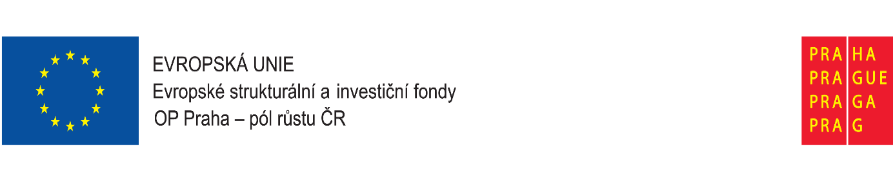 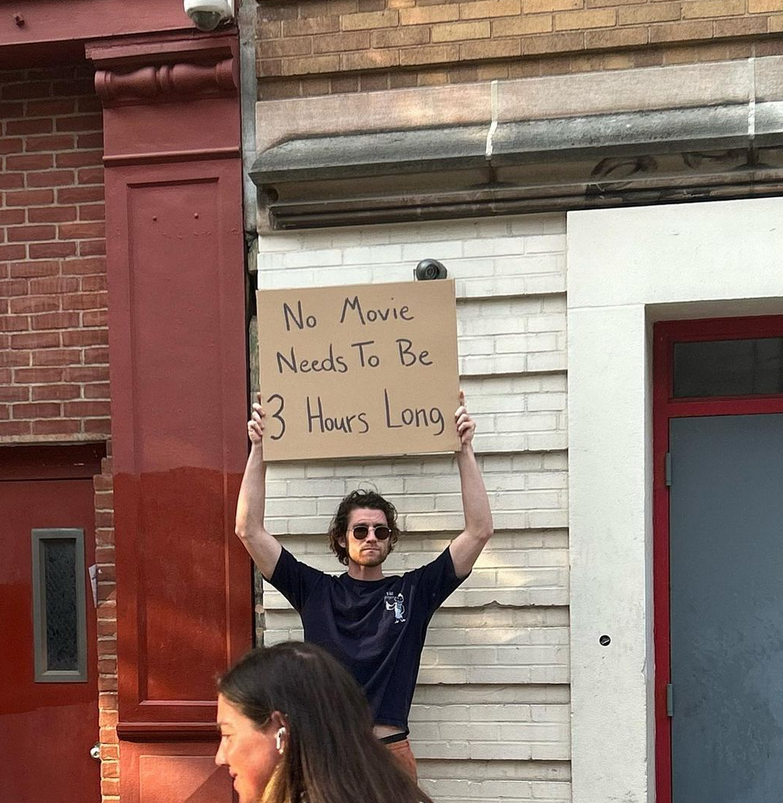 Sdílený dokument pro společnou práci: https://docs.google.com/document/d/1KufGReINSqnikH7qg3ZukULMJsrxzYc1iYouDxqeYzM/edit?usp=sharing
Source: dudewithsign Instagram
Kontext vzniku:Učebnice a pracovní listy
https://www.inkluzivniskola.cz/cestina-druhy-jazyk/ucebnice
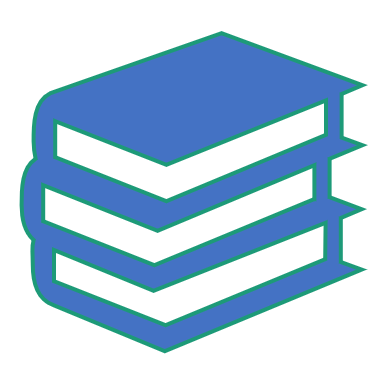 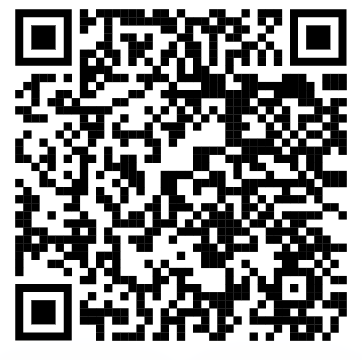 Materiály pro děti
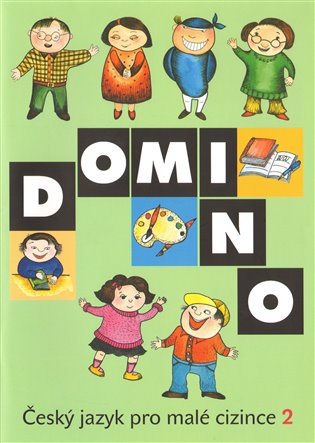 Domino. Český jazyk pro malé cizince 1, 2 
Předškolní děti + 1./2. třída
https://obchod.wolterskluwer.cz/cz/domino-cesky-jazyk-pro-male-cizince-1-ucebnice.p640.html

Česky raz dva 
1. stupeň ZŠ (7-12 let)
https://www.cicops.cz/cz/45-kurzy-cestiny/655-nova-ucebnice-cesky-raz-dva



Levou zadní 1: Čeština jako druhý jazyk
14-18 let (SŠ)
https://ceskylevouzadni.cz/
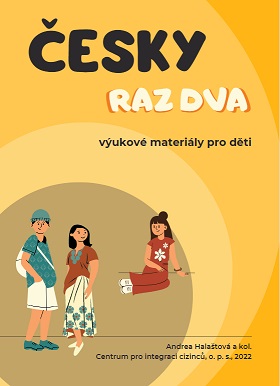 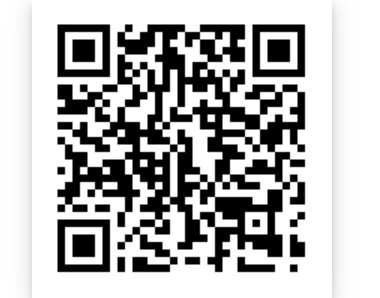 Starší školní věk (2. stupeň ZŠ)
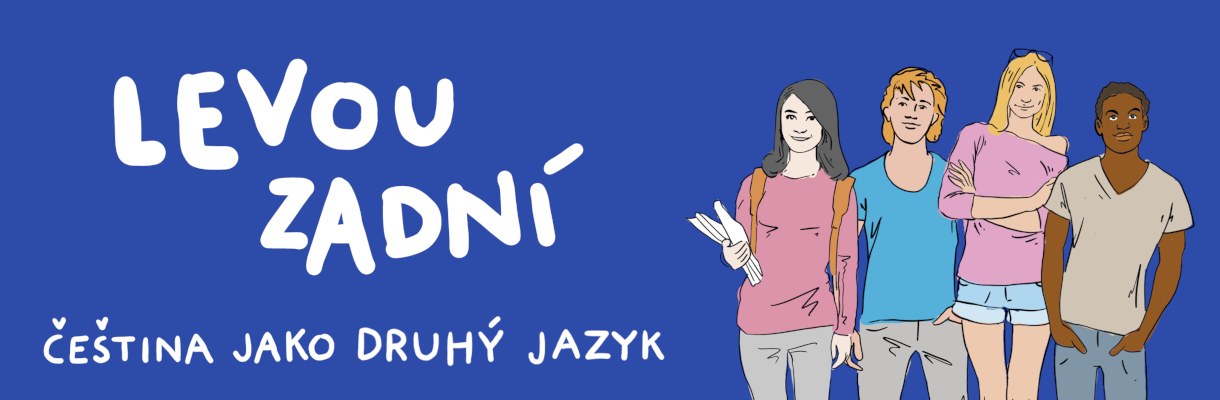 Problém
Tematické zaměření: dospělí x děti

Restaurace, u doktora, mluvíme o práci... 
		x
Fast-food, tábor, mluvíme o škole / ve škole
Kroužky, jídelna, školní výlet...

Propojení se školním prostředím

Požadované výstupy (český jazyk)„malí jazykovědci“
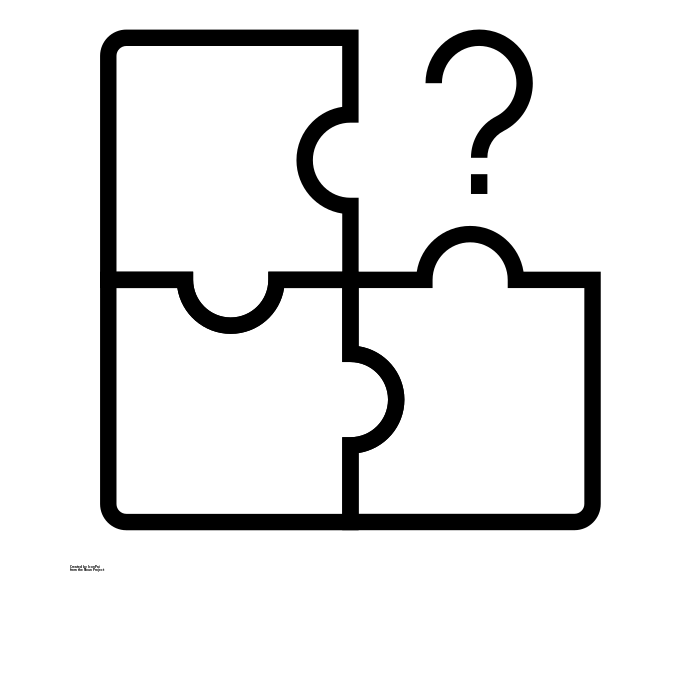 Východiska
Požadované výstupy RVP 
Realita školy
Kurikulum ČDJ: jazyková (vč. sociokulturní) kompetence
https://www.msmt.cz/file/55832/
Témata
Kurikulum ČDJ:
Seznamování
Třída 
Škola 
Rodina 
Co rád/a dělám 
Čas
Stravování
Lidské tělo
Místo, kde žiju
Příroda
Paráda!
Dobrý den
Ve škole
Čas
Jídlo a pití
Moje rodina
Kde bydlím?
Co se stalo?
Zdraví
Příroda
Moje plány
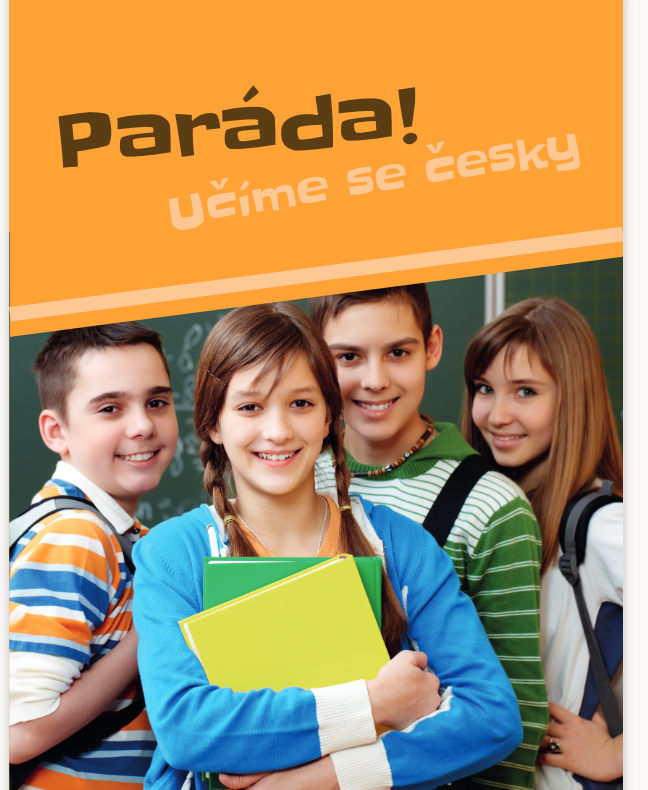 E-kniha, zdarma ke stažení
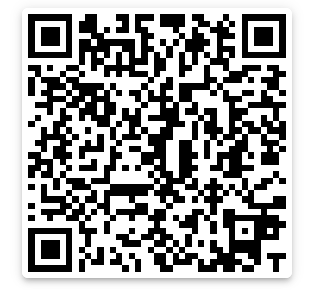 https://cllt.ff.cuni.cz/ucebnice-a-didakticke-materialy/
https://ffuk.sharepoint.com/sites/KatedryUstavy/UCJTK%20intern%20dokumenty/Forms/AllItems.aspx?id=%2Fsites%2FKatedryUstavy%2FUCJTK%20intern%20dokumenty%2FPar%C3%A1da%20%E2%80%93%20U%C4%8Debnice%2Epdf&parent=%2Fsites%2FKatedryUstavy%2FUCJTK%20intern%20dokumenty&p=true&ga=1
Učebnice
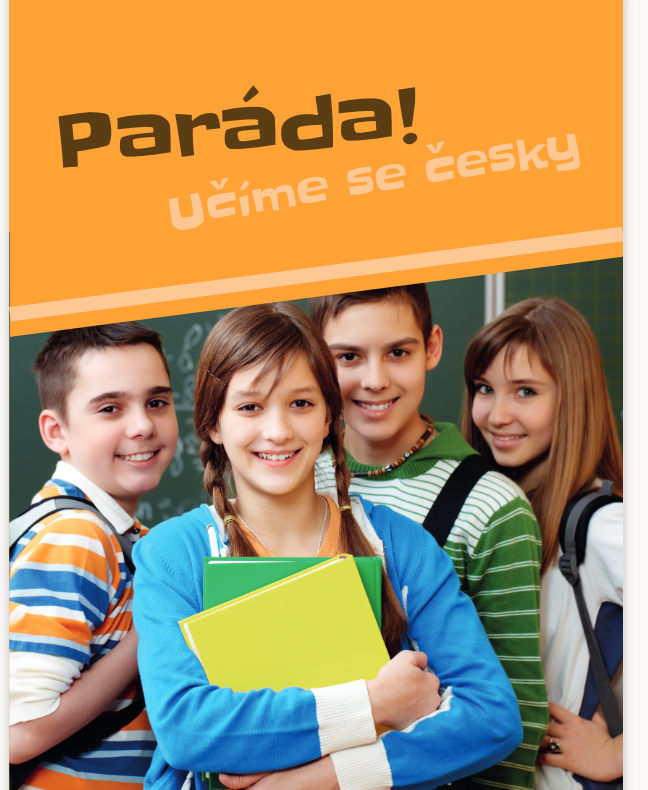 10 kapitol 

Jazyková kompetence (vč. reálií a sociokulturní kompetence)
Čeština ve škole
Český jazyk
Komunikační přístup – úkol 1:
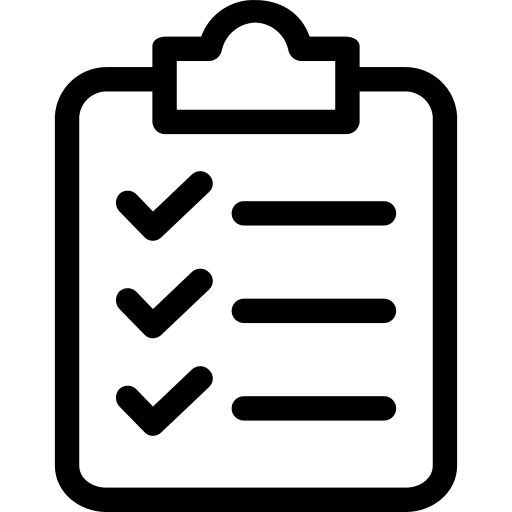 Komunikační přístup: jazyk jako komunikační nástroj
Výchozí komunikační situace
Kontext:
www.flaticon.com: Kiranshastry
Jaká se váže slovní zásoba + gramatika?
https://jamboard.google.com/d/1ALLSor6NioFbMFbnGlx9r_r9pvlGPgqjjWdOQho3o64/edit?usp=sharing
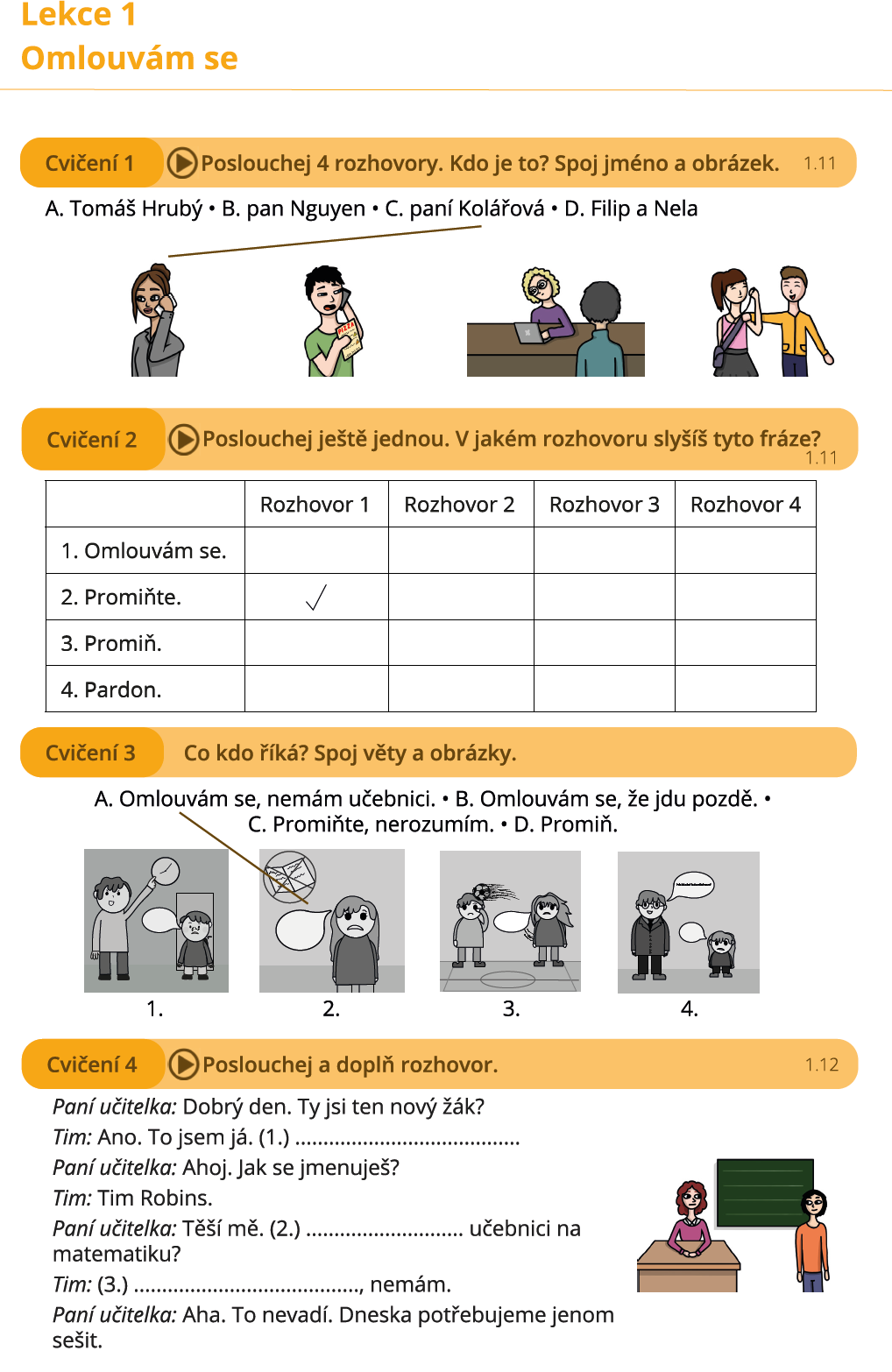 Jazykové funkce
Reálie
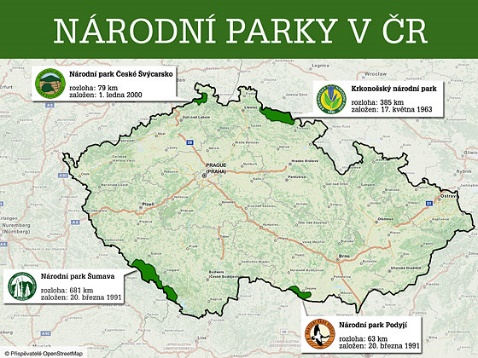 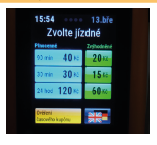 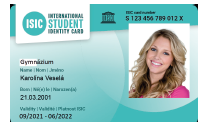 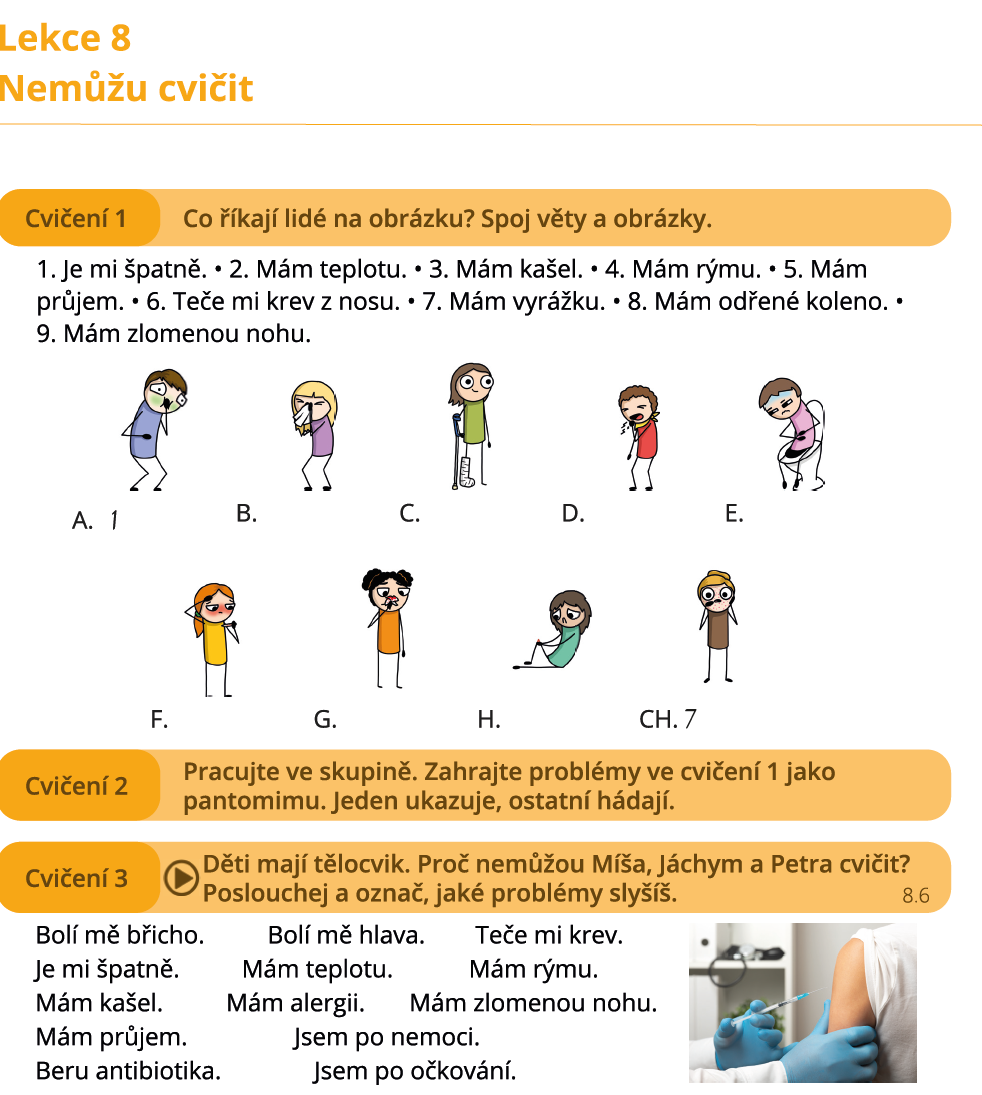 Vizualizace: fotografie (600)
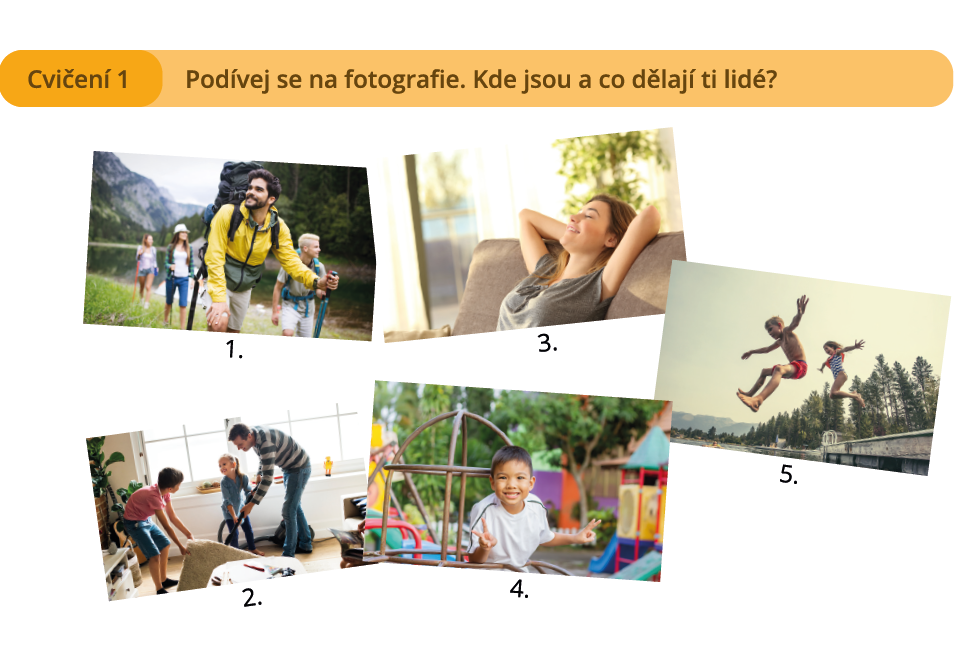 Ilustrace
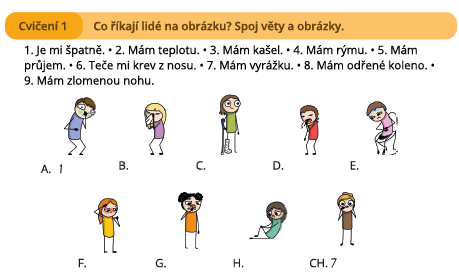 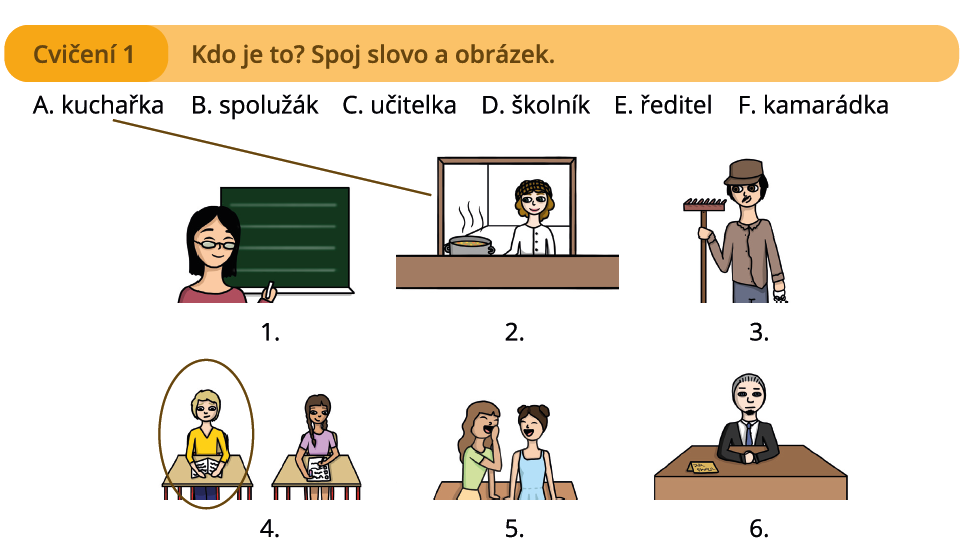 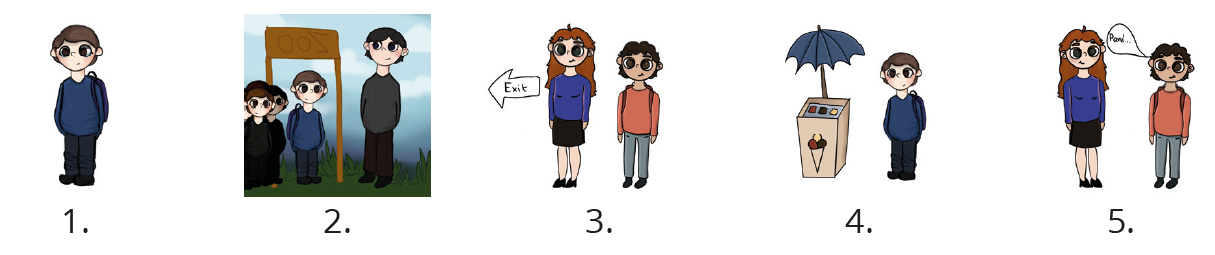 Ikony
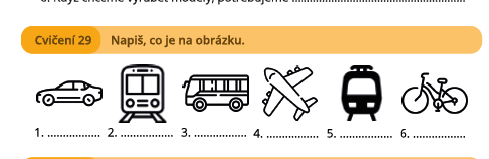 thenounproject.com
flaticon.com
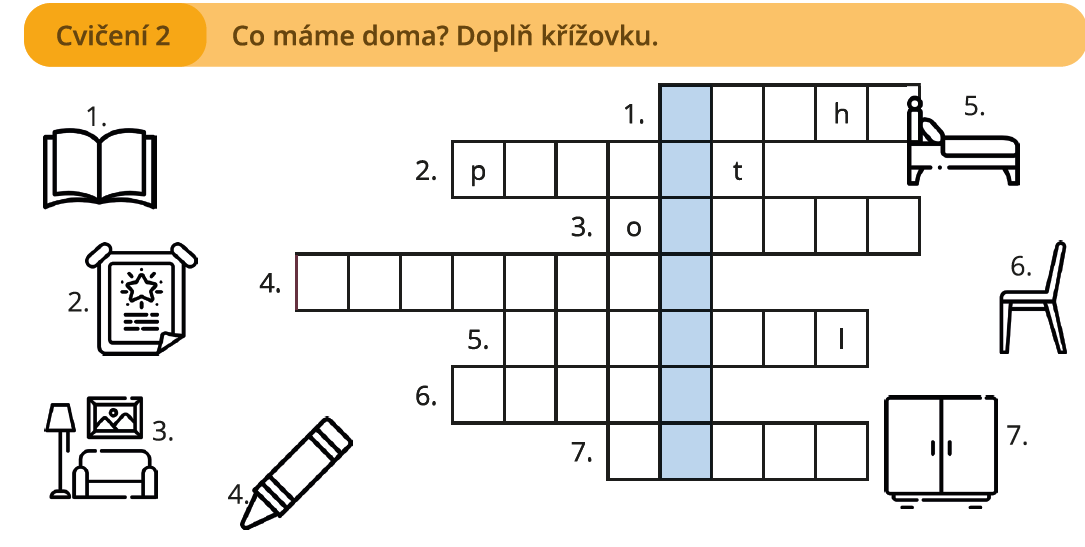 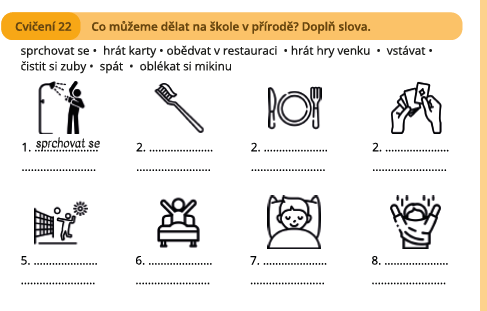 Vícejazyčnost
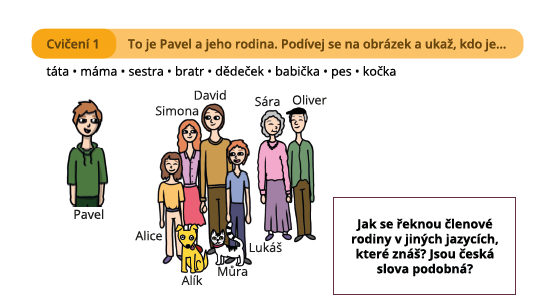 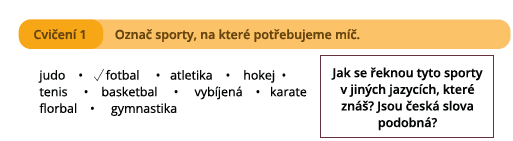 Čeština ve škole – úkol 2:
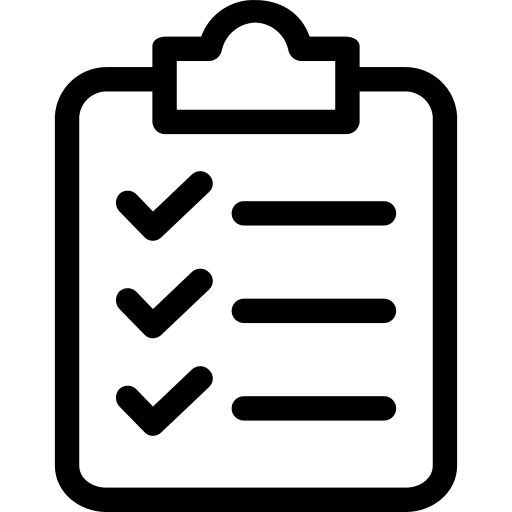 Propojte téma a školní předmět, např.  Lekce 9 – Příroda + přírodopis
Paráda!
Dobrý den
Ve škole
Čas
Jídlo a pití
Moje rodina
Kde bydlím?
Co se stalo?
Zdraví
Příroda
Moje plány
Matematika
Fyzika 
Zeměpis 
Výtvarná výchova
Dějepis 
Tělesná výchova
Přírodopis
Vzdělávací systém
Učebnice a sešity
Čeština ve škole
Dobrý den: Učebnice a sešity
Ve škole: Matematika – základní početní operace
Čas: Fyzika – jednotky a veličiny
Jídlo a pití: Zeměpis – jídlo kolem světa
Moje rodina: Hudební výchova – nástroje
Kde bydlím: Výtvarná výchova – výtvarné potřeby
Co se stalo: Dějepis – státní svátky spjaté s českou historií
Zdraví: Tělocvik – míčové hry
Příroda: Přírodopis – stromy
Moje plány: Vzdělávání – na jakou střední školu
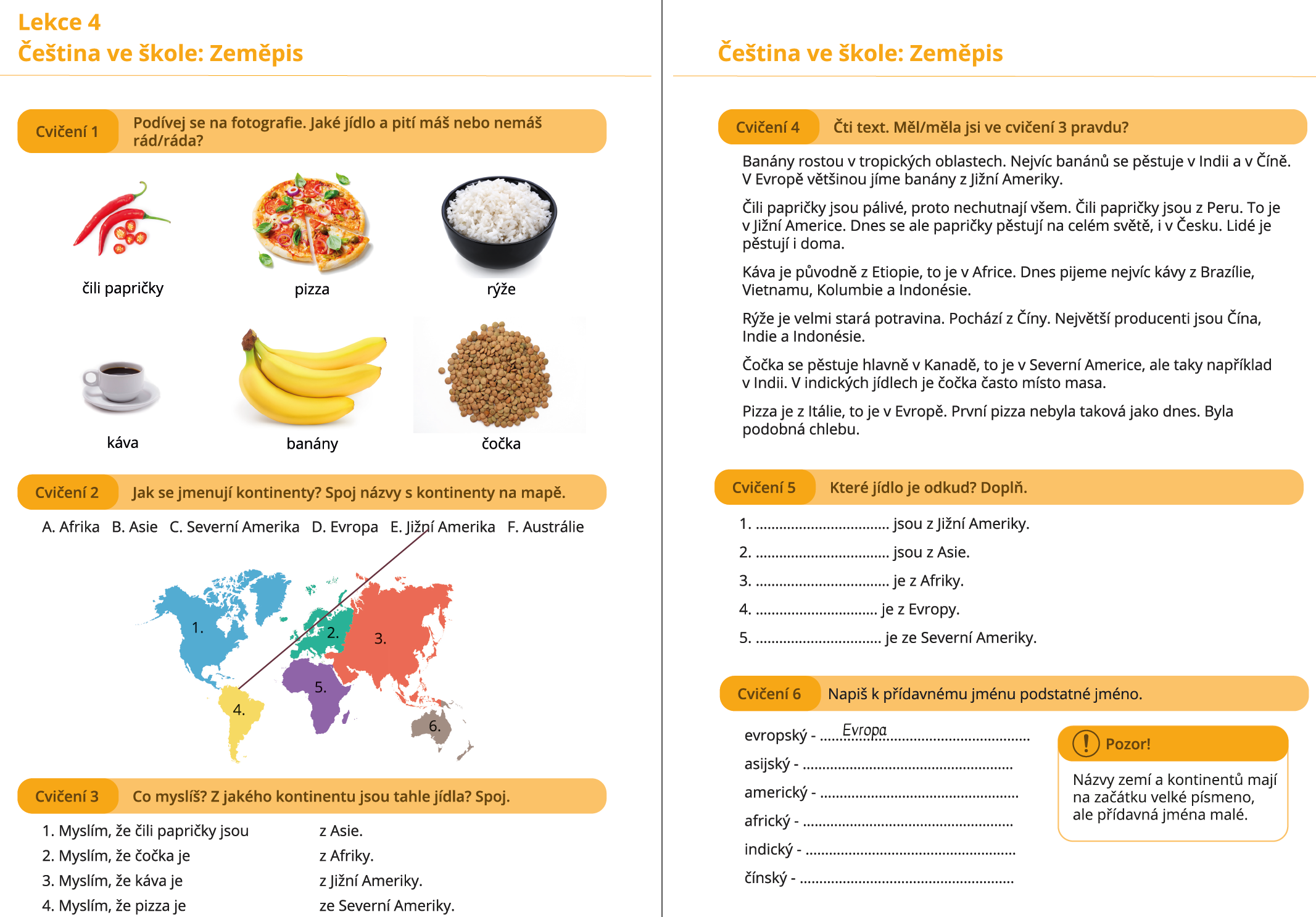 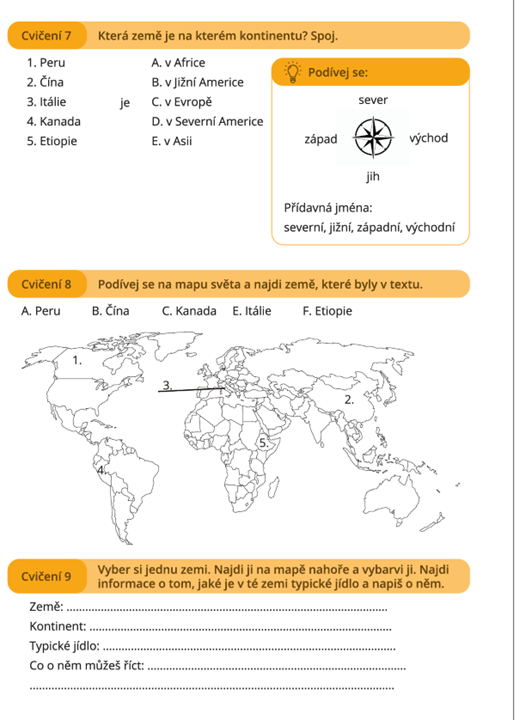 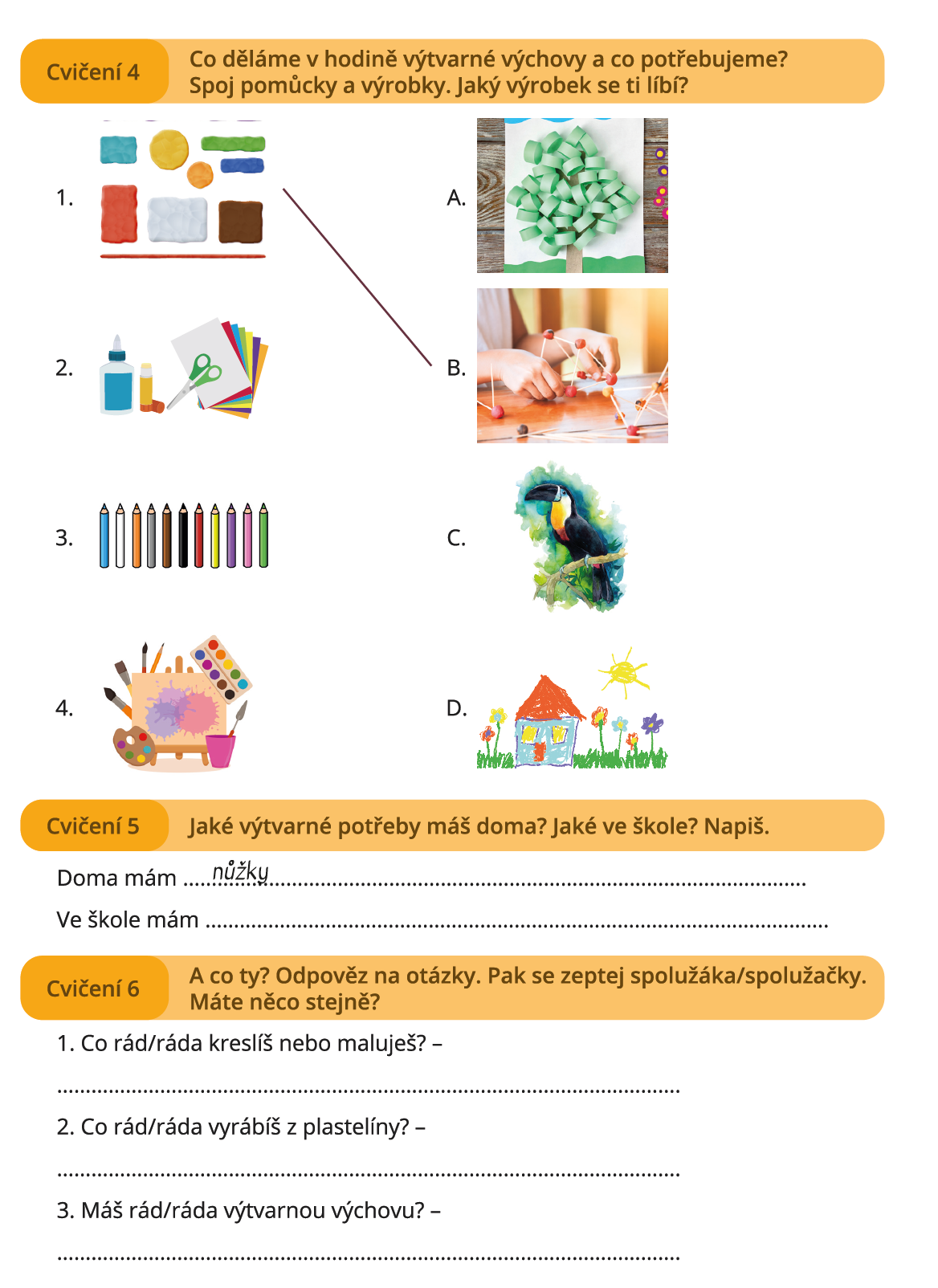 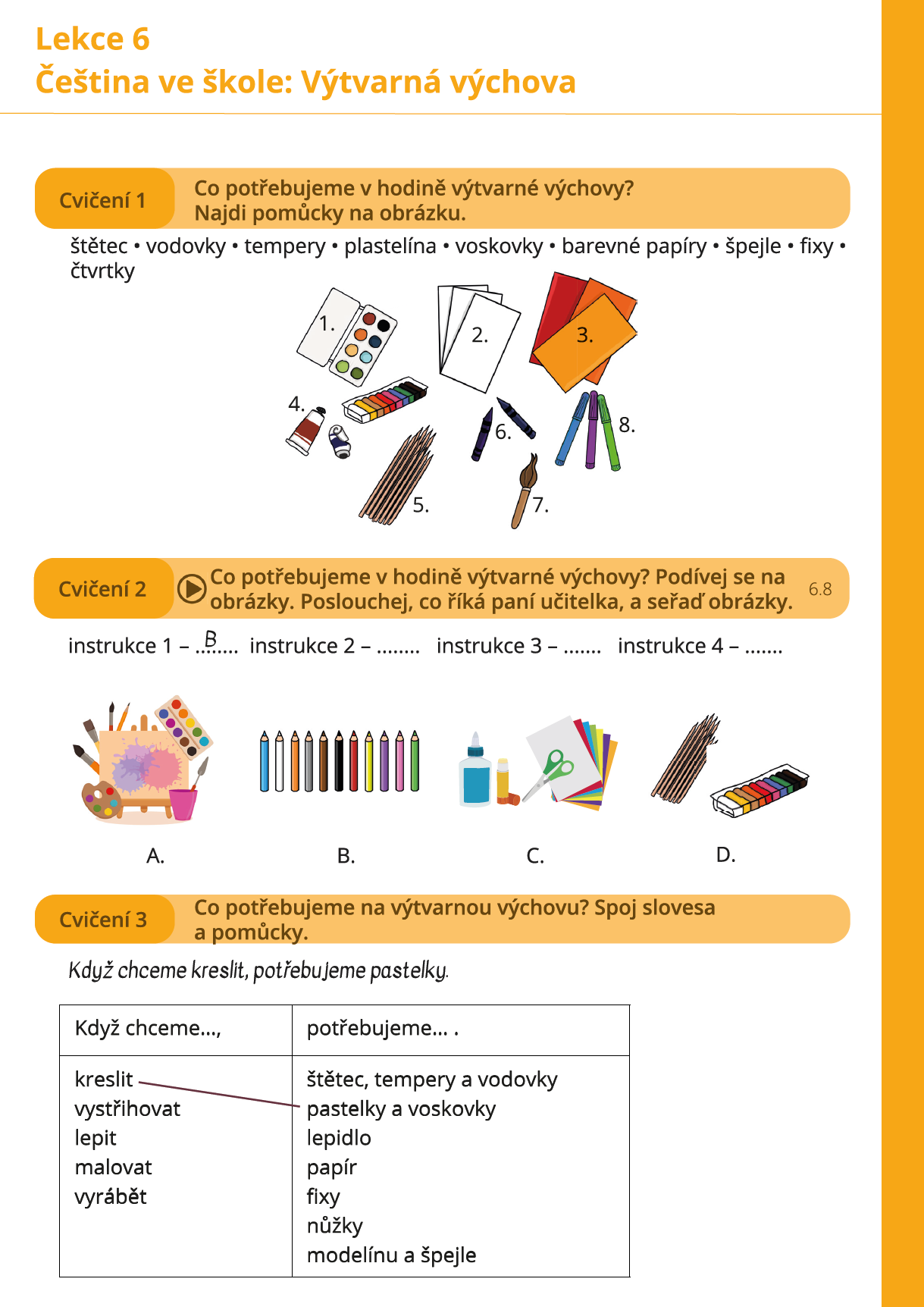 Český jazyk
Abeceda + podstatná jména + gramatický rod + slovesa
Slovní druhy: podstatné jméno, přídavné jméno, sloveso, příslovce 
Přísudek
Přívlastek
Předmět
Slovní druhy a větné členy
Slovesa, příslovce a příslovečná určení
Spojky, částice, citoslovce + ohebné/neohebné slovní druhy
Skloňování, časování
Větný rozbor
Tematicky a lexikálně ukotveno v lekcích
3 strany: opakování, nová látka
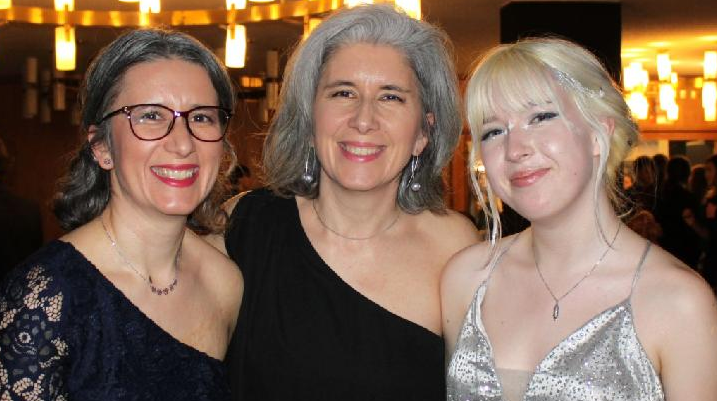 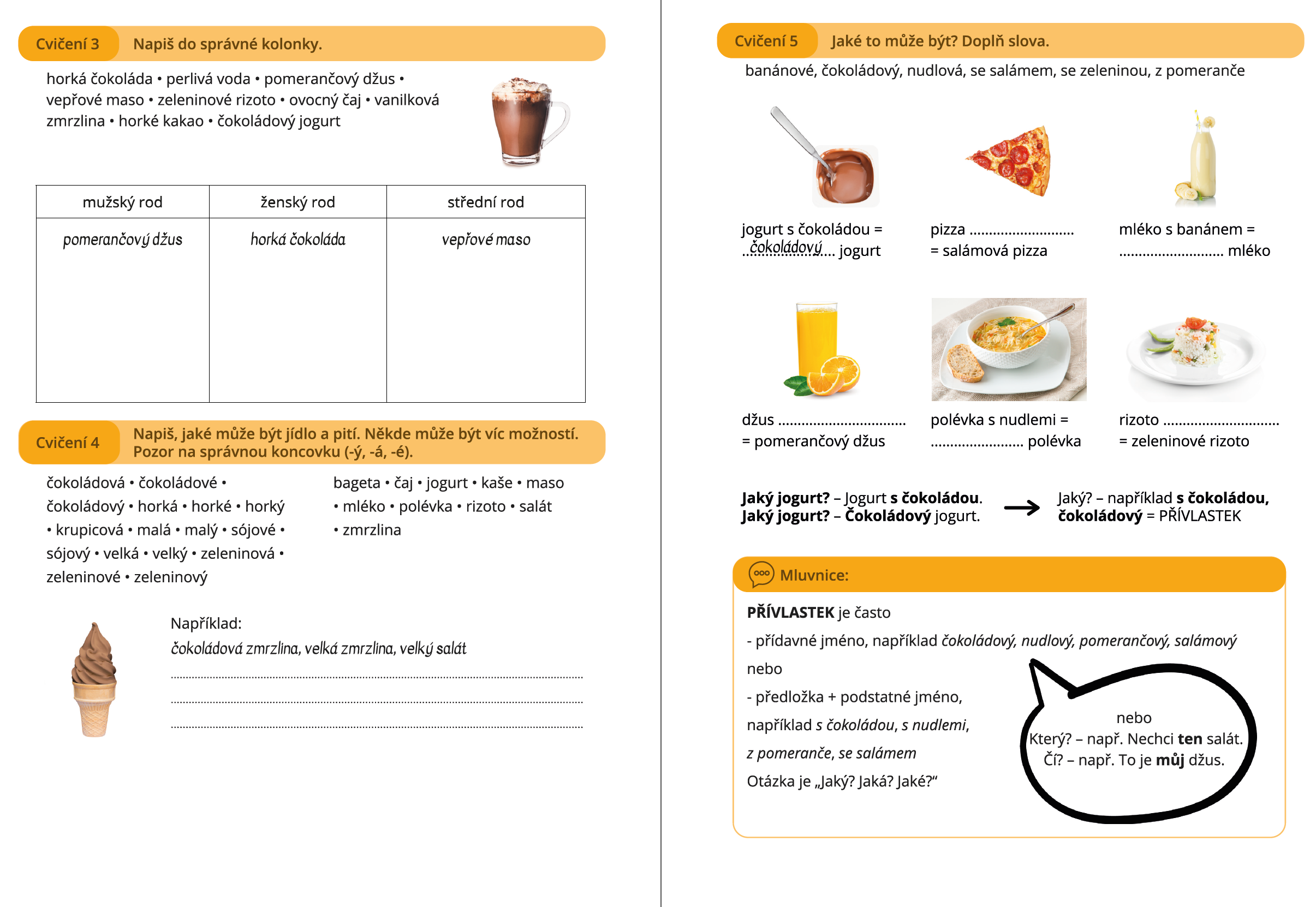 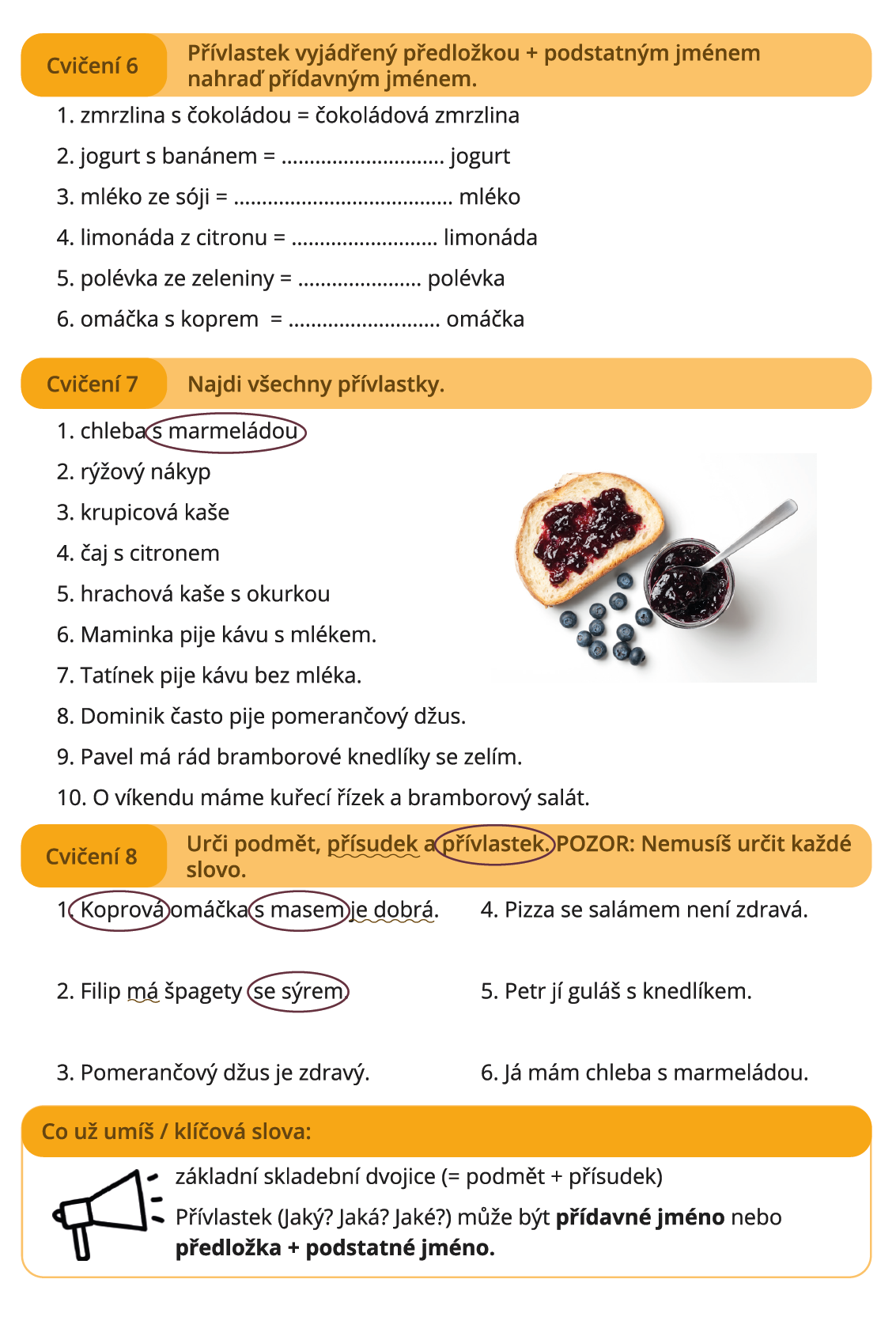 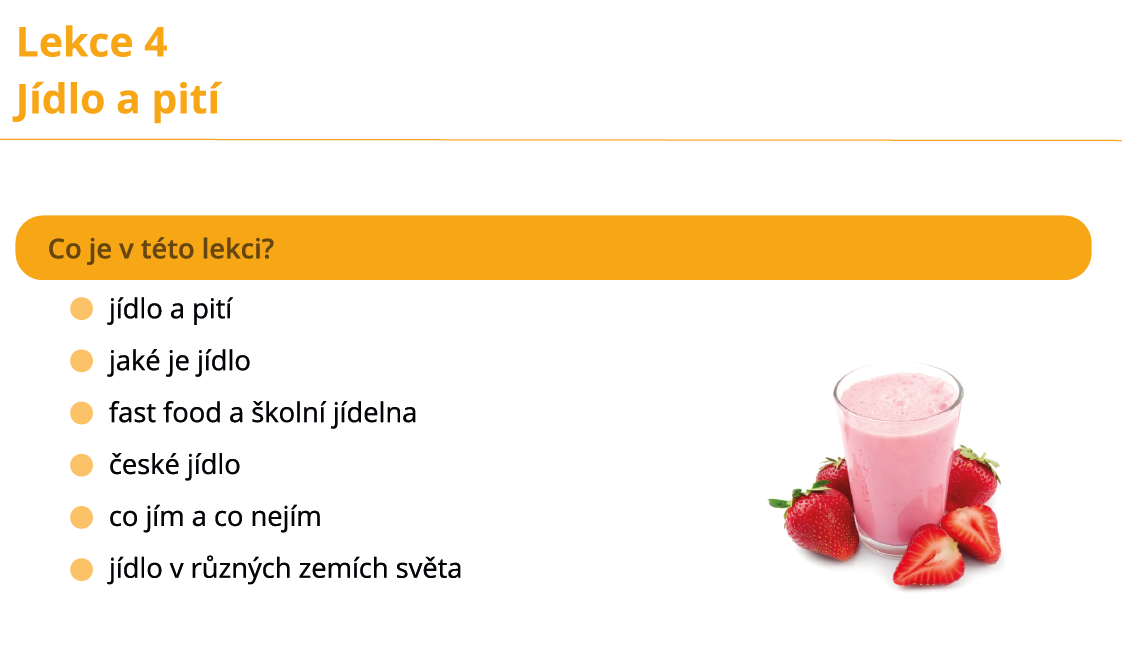 Sebehodnocení
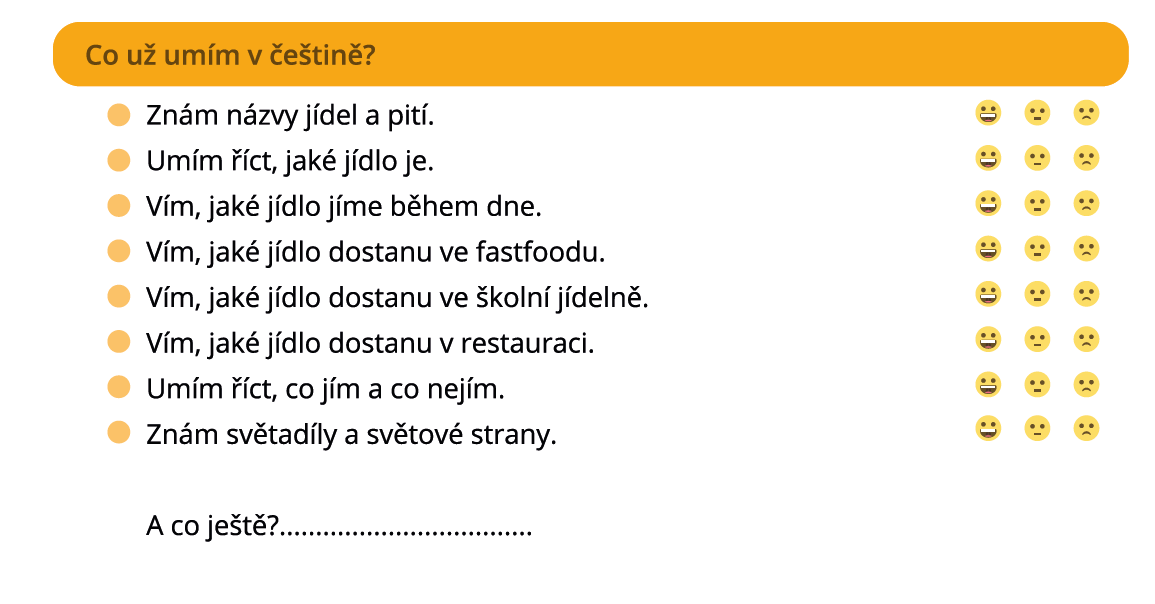 Pracovní sešit
Kolik je cvičení v každé lekci? 
Jsou tam nějaké opakovací lekce?
Procvičuje se gramatika? 
Jak může uživatel procvičit slovní zásobu (typy cvičení)?
Jak byste mohli využít obrázky/ikony?
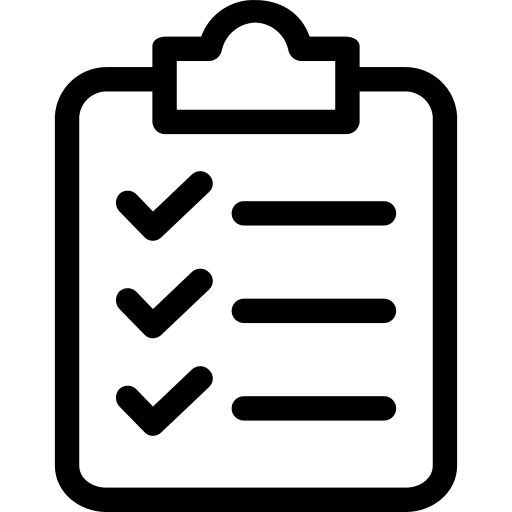 Pracovní sešit (cvičebnice)
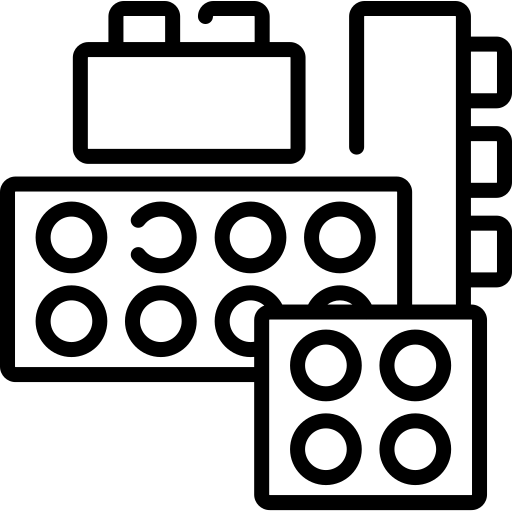 Pouze česky
30 cvičení
2 opakovací sekce (1-5 a 6-10)
Gramatika, slovní zásoba
Recepce i produkce
Obrázky, ikony
Křížovky, osmisměrky
www.flaticon.com: Freepik
On-line cvičení
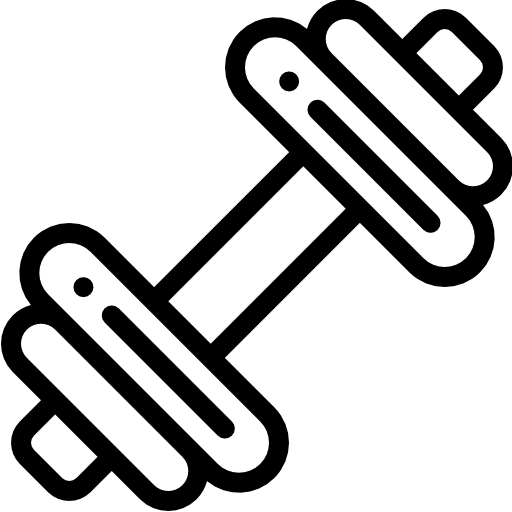 Learningapps.com
Kahoot.com

20 ke každé lekci
www.flaticon.com: Freepik
https://learningapps.org/display?v=pv026s8nt22
https://learningapps.org/display?v=prizndssj22

https://create.kahoot.it/share/lekce-10-opakovani/5037801f-001a-44e8-9275-52dbac665b5c
Příručka pro učitele
Praktická ukázka 1:
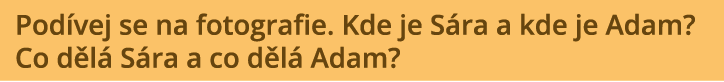 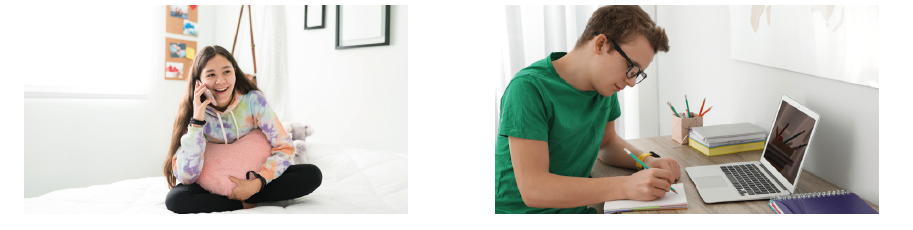 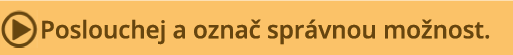 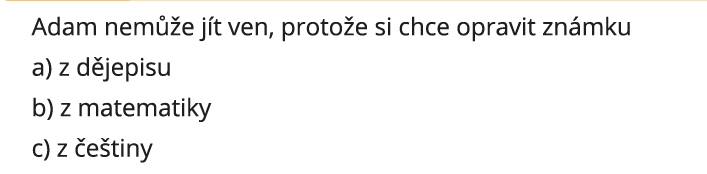 https://soundcloud.com/adriana-ormov/7-3
https://soundcloud.com/adriana-ormov/7-3?si=80a9c23e549f4da7a083d417f0ba87c1&utm_source=clipboard&utm_medium=text&utm_campaign=social_sharing
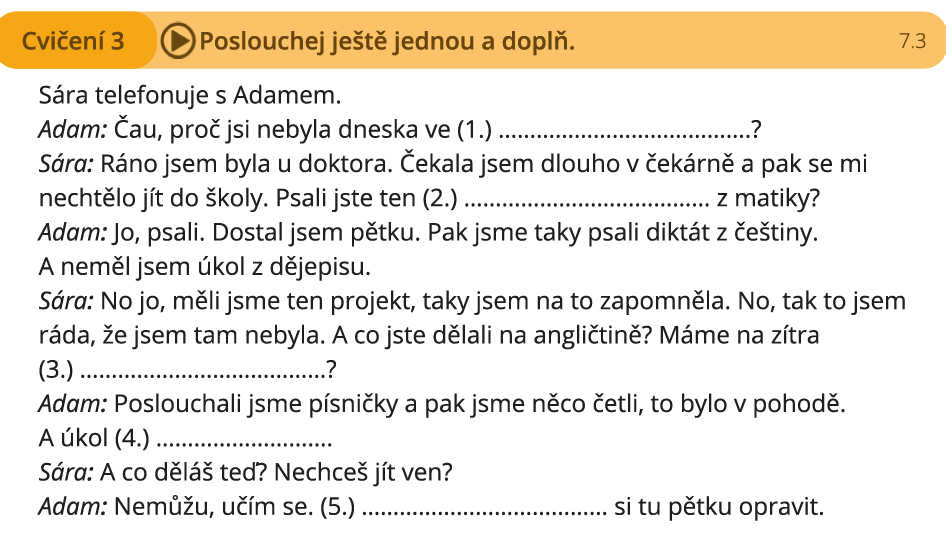 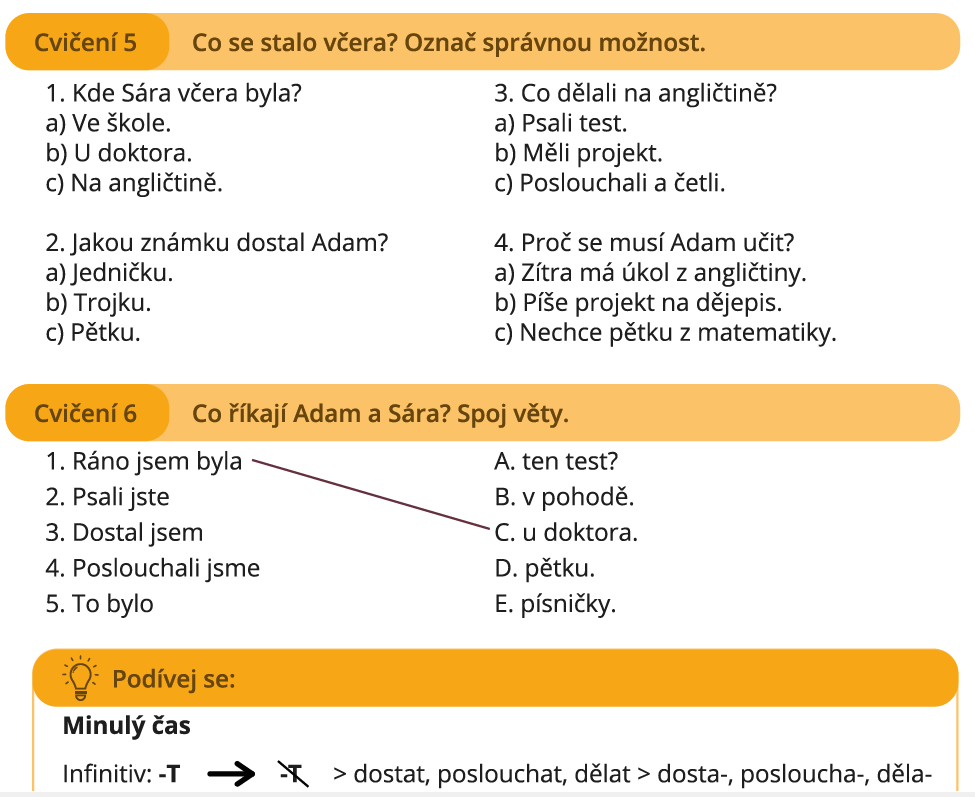 Procvičení
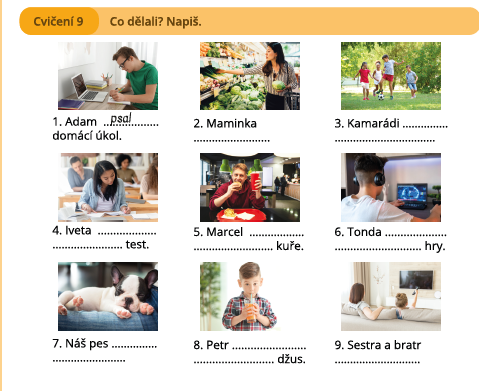 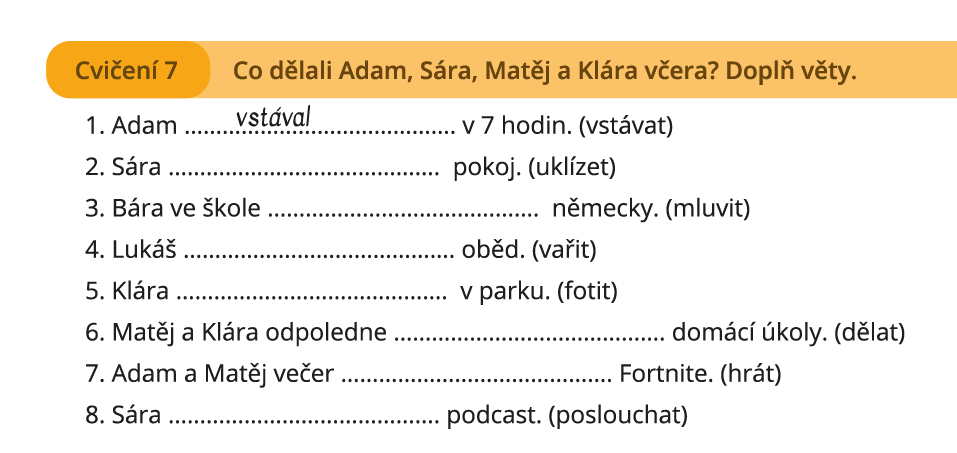 https://learningapps.org/watch?v=pwtgba5dt23
https://learningapps.org/watch?v=p9vn4960v22
Aktivní použití
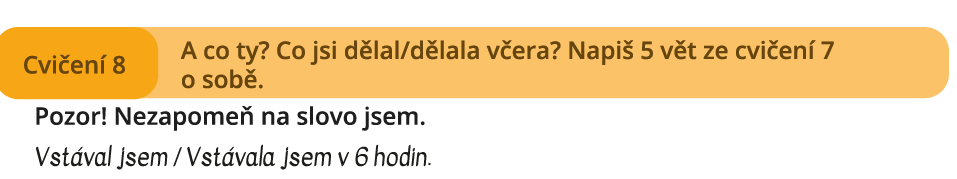 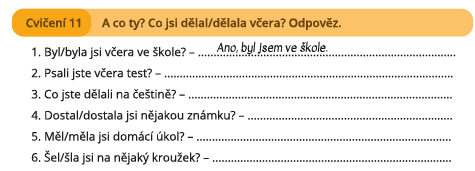 Jak se učíme?  Seřaďte procesy.
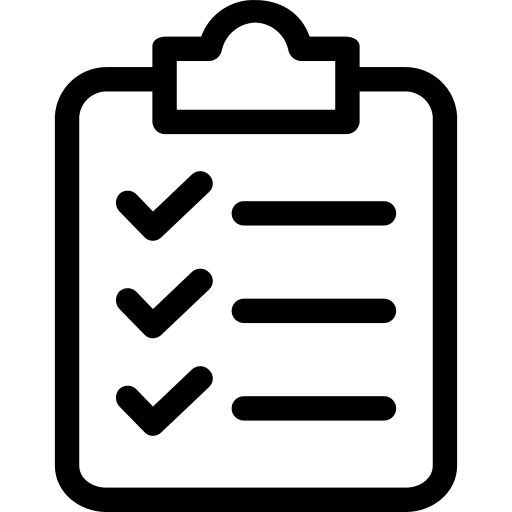 Aktivity ve výuce:
C. Neznalost
E.  Vystavení
B. Povšimnutí
G. Pochopení
D. Procvičení
A.  Aktivní použití
Čtení / poslech: pozornost k určitému jevu
Zaměření na formu + funkci (význam a užití)
Cvičení: postup od restriktivních k volným
Personalizace
Praktická ukázka 2: Volný čas (lekce 5)
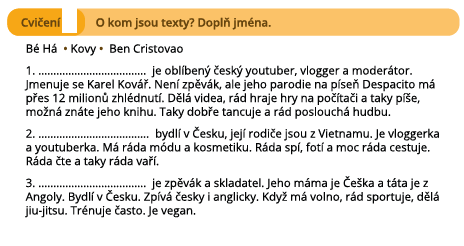 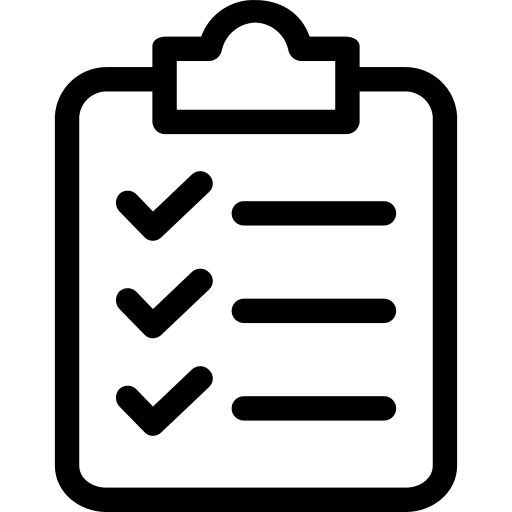 Slovní zásoba?
Gramatika?
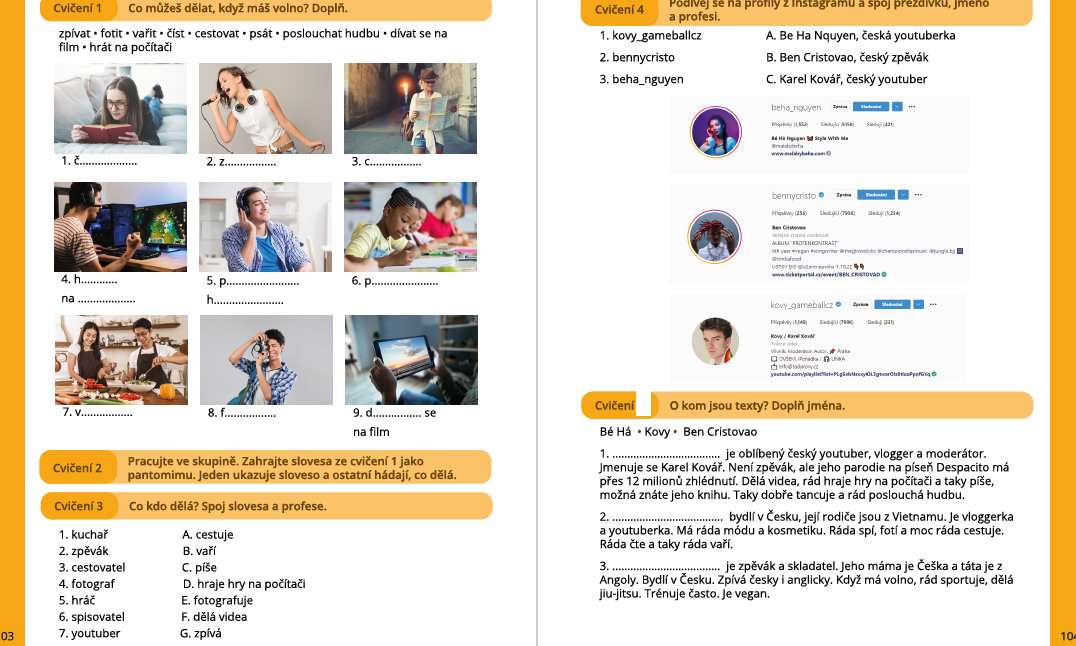 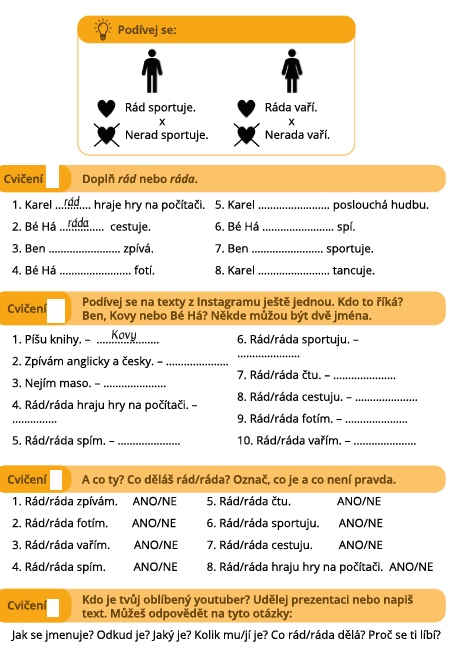 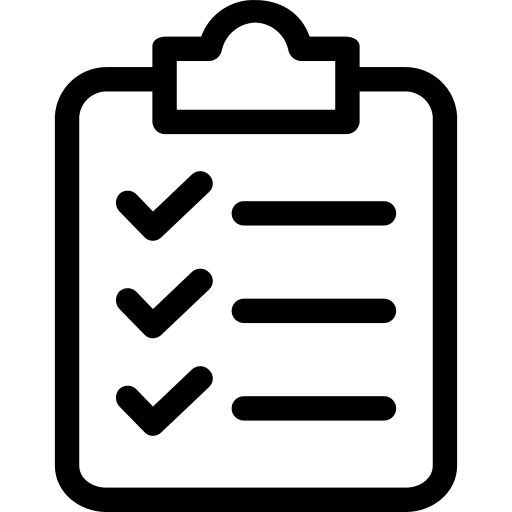 Další procvičení:
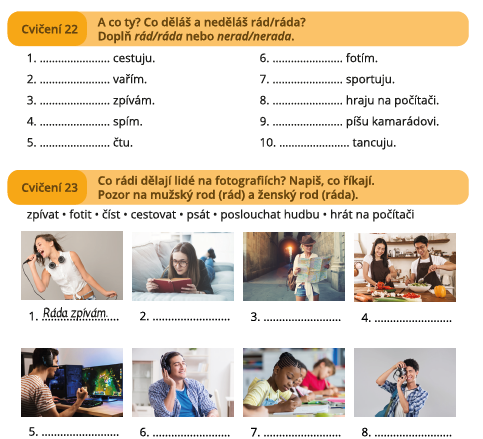 https://learningapps.org/display?v=pxjfdyfnc23
Lekce 10: Na jakou školu?
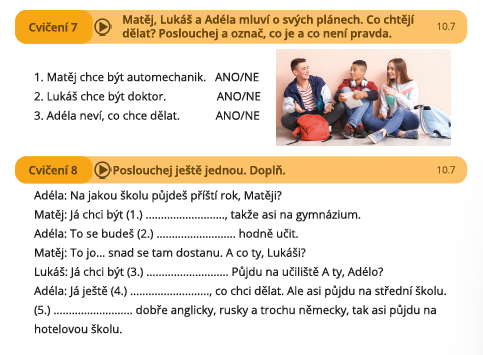 https://soundcloud.com/adriana-ormov/10-7?in=adriana-ormov/sets/ucebnice-parada
Metodické poznámky
Postupovat výběrově – neučíme učebnici, ale žáky
Sekce český jazyk jen tam, kde je vhodné
Sekce čeština ve škole dle potřeby (pořadí)
Žák nemusí rozumět všemu, co je v učebnici (např. internacionalismy + Rozumíte?)
Podpora vícejazyčnosti
Instrukce jsou pro učitele (žák nečte, nepřekládá)
Zařazení projektů – propojení rodiny a školy
Aktivity mimo třídu – propojení s mimoškolní realitou
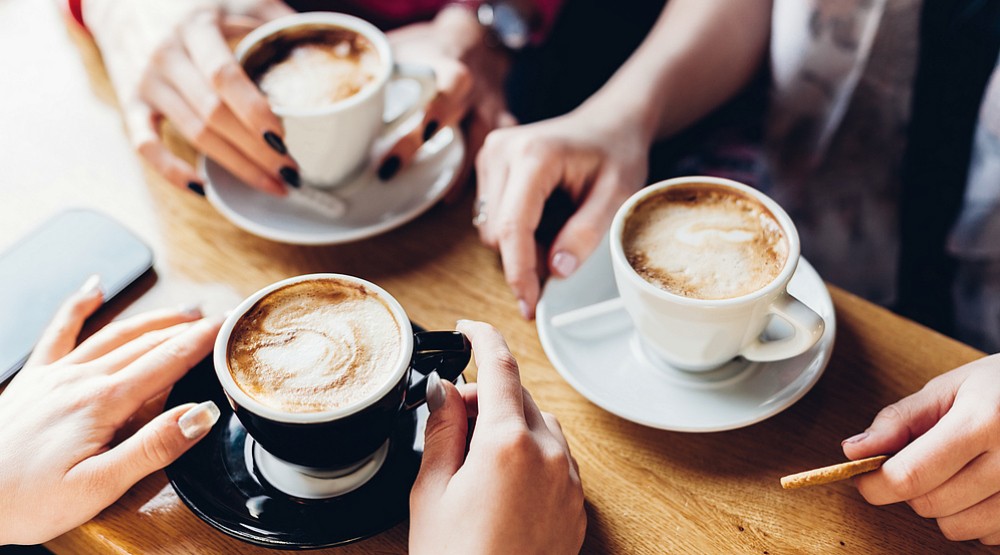 Děkuji za pozornost. Krásný zbytek večera.  silvie.prevratilova@ff.cuni.cz
Děkuji za pozornost.
 silvie.prevratilova@ff.cuni.cz
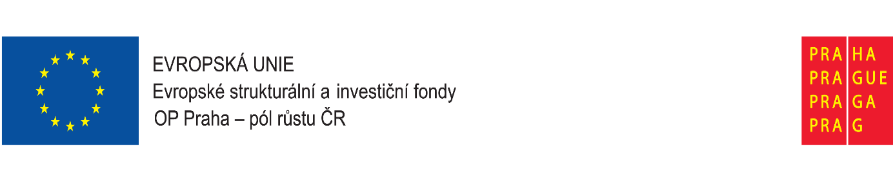 Rozvoj vyučování češtiny jako druhého jazyka
CZ.07.4.68/0.0/0.0/19_069/0001437
https://learningapps.org/display?v=pv026s8nt22